TELENCEPHALON
1
Zápatí prezentace
Telencephalon = Cerebrum

Plášťová část (pars pallialis; pallium) párové polokoule

Spodinová část (pars basilaris) - nuclei basales = bazální ganglia

vývojově nejpokročilejší část mozku 
 jsou zde uloženy nejvyšší řídící funkce v těle
 objemově jde o největší část mozku

Př. Čtení, psaní, myšlení, pamatování, formování emocí, 
     cílevědomé chování, plánování….
2
Zápatí prezentace
5 laloků (lobi) – čelní (lobus frontalis) 
                         – temenní (lobus parietalis) 
                         – týlní (lobus occipitalis) 
                         – spánkový (lobus temporalis) 
                         – ostrovní (lobus insularis) = inzula 

 závity (gyri) x rýhy (sulci)
3
Zápatí prezentace
Vývojově stará část = alocortex 
vnímání čichu a částečně chuti, část limbického systému - zpracování emocí, sexuality, odměny, libida 
Vývojově mladá část = neocortex (ostatní smysly) 
vědomá motorika, vnímání smyslových podnětů, vnímání z orgánů (viscerosensitivita), bdělý stav mysli, logika, estetika 
52 oblastí (Brodmanovy arei)
Primární – určené pro jednu modalitu 
Asociační (propojují např. smyslové oblasti kůry) 
sekundární 
terciární 
například:– area 4 – primární motorická 
                 – area 17 – primární zraková 
                 – area 18,19 – asociační zraková
4
Zápatí prezentace
Brodmanovy oblasti
5
Zápatí prezentace
Mozková kůra
Mozková kůra obsahuje různé druhy neuronů- 6 vrstev (neokortex)
Excitační korové neurony (pyramidové) převažují ve III. a IV. korové vrstvě, mediátorem glutamát
Nejpočetnější korové neurony – hvězdicovité, granulární – II. a IV. vrstva – většina inhibičních mediátorem GABA
Není to struktura homogenního typu
6
Zápatí prezentace
Mozková kůra
dvě hemisféry-sagitálně orientovaná rýha mezi nimi (fissura longitudinalis) a insulární kortex (hluboko v laterálním sulcu- pravděpodobně se podílí na řízení emocí- soucit empatie, vnímání,kognitivních, motorických funkcích, humorální rovnováze
na spodině fissura longitudinalis cerebri leží kalozní těleso – corpus callosum (představuje hlavní a největší komisuru telencephala)

odlišné funkce
96% praváků- dominantní hemisféra levá
70% leváků- dominantní hemisféra levá
7
Zápatí prezentace
Povrch hemisfér – CORTEX – kůra
-rýhy (sulci cerebri) – sulcus centralis – sulcus lateralis – sulcus parietooccipitalis 
závity (gyri cerebri)
8
Zápatí prezentace
Organizace motorických korových oblastí
MOTORICKÁ OBLAST MOZKU – zejména ve frontálním laloku
Gyrus praecentralis – ve frontálním  laloku, na přední ploše sulcus centralis
- primární motorická oblast(MI) – kryje se s Brodmannovou areou 4 – somatotopické uspořádání – motorický homunkulus 
– iritace – vyvolá pouze jednoduché pohyby flekčního x extenčního charakteru
-   poškození – kontralaterální chabá porucha svalů,zejména končetin
- zodpovědná za VYKONÁNÍ  POHYBU
aferentní dráhy přichází ze senzitivní korové oblasti a z thalamu i cerebellum
eferentní dráhy končí v míše, bazálních gangliích , talamu, RF, colliculus superior, mezencefalon, mícha
9
Zápatí prezentace
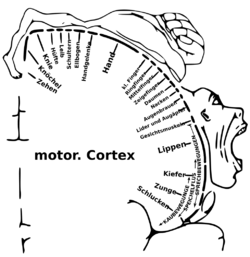 Tato fotka od autora Neznámý autor s licencí CC BY-SA-NC
10
Zápatí prezentace
Sekundární motorická kůra (MII),suplementární oblast   – mediální plocha hemisféry, na úrovni area 6, lobus frontalis, na předním okraji gyrus preacentralis- příprava motorických vzorů a změn v pohybu, vliv paměti
aferentní spoje z thalamu, vliv striopalidového komplexu (BG), limbický systém, z asociačních center kůry
eferentní spoje – ncl.ruber,RF, mícha,MI
poruchy – spastická pareza, poruchy řeči
11
Zápatí prezentace
Premotorická oblast (PM) – uložena před primární motorickou oblastí - příprava motorických vzorců a plánování následných pohybů- asociační oblast 
- eferentace - M I, bazální ganglia, RF, mícha
- aferentace - talamus VA (bazální ganglia), S I
Prefrontální korová obast- důležitá asociační oblast pro kontrolu kognitivních funkcí, posuzovacích schopností, předvídání, plánování chování

Asociační oblasti mozku – vše co není primární nebo sekundární korová oblast
12
Zápatí prezentace
Motorická centrum řeči- Brocovo – v zadní části gyrus frontalis
 inferior – lokalizováno pouze v kůře dominantní hemisféry-při poruše v této oblasti- neschopnost mluvit, pac. si poruchu uvědomuje, rozumí

Frontální okohybné pole – před areou 6, aferentní vákna přichází zejména z korové zrakové oblasti, eferentní vlákna do 
colliculus superior, RF
  tato oblast koordinuje volní konjugované a sakadované pohyby očí
13
Zápatí prezentace
Basální ganglia
podkorové struktury, součást telencephalonu- zapojeny do systému drah, které jdou z mozkové kůry do talamu a zpět – motorická informace z mozkové kůry zpracovány v bazáních gangliích odtud do talamu odtud motorickými drahami do mozečku, mozkového kmene a míchy. 

corpus striatum = neostriatum – nucleus caudatus + putamen
nucleus lentiformis – putamen + globus pallidus 
globus pallidus = paleostriatum 
corpus amygdaloideum = archistriatum
14
Zápatí prezentace
aferentní informace přicházejí do BG prostřednictvím corpus striatum
eferentní informace prostřednictvím globus pallidum a část substantia nigra
funkčně se k BG řadí i substancia nigra (mezencephalon) - dopamin
15
Zápatí prezentace
vstupní (input) bazální ganglia:
přijímají informace z mozkové kůry -jejich neurony jsou inhibiční (mediátor GABA) - corpus striatum 
výstupní (output) bazální ganglia- vysílají informace přes thalamus do mozkové kůry či přímo do mozkového kmene (retikulární formace) - neurony jsou také inhibiční (GABA) 
vmezeřená (intrinsic) bazální ganglia  převádějí informace mezi vstupními a výstupním jádry v tzv. nepřímé dráze
16
Zápatí prezentace
Funkce bazálních ganglií
Řízení hybnosti 
Iniciace pohybu a řazení impulsů pro hybnost 
Řízení automatických a naučených pohybů 
Změna pohybového vzorce 
Plánování a opravy pohybu během jeho provádění
17
Zápatí prezentace
Senzitivní a senzorické korové oblasti zpracovávají dostředivé informace z opačné strany těla a dělíme je na korovou oblast všeobecné senzitivity, korové oblasti chuťové, zrakové, sluchové, čichové a vestibulární. Tyto korové oblasti jsou uloženy v kůře parietálního, okcipitálního a temporálního laloku.
 Primární somatosenzitivní korová oblast (SI)– gyrus postcentralis
 (3,1,2) – končí zde aferentní thalamokortikání vlákna, somatotopické uspořádání do senzitivního homunkulu
 - léze- částečná nebo úplná kontralaterální porucha čití
Sekundární senzitivní korová oblast (SII)- v parietáním laloku(40),
 vlákna z talamu (kontra i ipsylateráního) také somatotopické uspořádání
Parietální asociační oblast- temenní lalok za gyrus postcentralis,parietání lalok na mediání straně (oblast integrace zrakových a senzitivních signálů)(5,7)
 
 

S
18
Zápatí prezentace
Primární sluchová korová oblast (AI) – temporální lalok (41)
 - léze v této oblasti způsobí hluchotu
Sekundární sluchová oblast – temporální lalok (42, 22)
aferentní vlákna z thalamu a AI- identifikace zvuků

Senzitivní centrum řeči Wernickeho- mezi parietálním a temporálním lalokem (22,39,40)- propojené s Brocovým centrem
- léze způsobí senzorickou afázii- pac.slyší, ale nerozumí, poruchu si neuvědomuje.
19
Zápatí prezentace
Primární zraková bolest – occipitální lalok (17), aferentace ze sítnice a oblasti talamu- při oboustranné lézi korová slepota při částečné kontralaterální hemianopsie
Sekundární – trojrozměrné vidění, zaznamenávání emocí,identifikace předmětů
Chuťová kortikání oblast –(43)-dolní část gyrus postcentralis aferentní vlákna z talamu 
Čichová kortikání oblast – (51)- v oblasti spodiny frontálních laloků
20
Zápatí prezentace
projekční dráhy : propojení kůry s jinými částmi mozku
asociační dráhy: propojení oblastí pouze jedné hemisféry
komisurální dráhy: propojení  P a L části CNS ve všech úrovní

decusatio křížení dráhy v případě,že pokračuje do jiných etáží, nezůstává na stejné úrovni
21
Zápatí prezentace
Motorické dráhy
Tr.cortico-spinalis 
začátek 1.N (horní motoneuron) - 5.vrstva v gyrus precentralis a postcentralis (kontrola převodu senzitivity) 
průběh a křížení – capsula interna - decussatio pyramidum 80% commissura ant.alba (20%) 
zakončení (motoneurony předníh o rohu(doní motoneuron) lat+med) 
funkce (volní pohyb, kontrola senzitivních vsupů) 
při lézi kontralaterální hemiplegie nebo hemiparesa, v míše paraplegie nebo quadruplegie
22
Zápatí prezentace
Nepřímé motorické dráhy: 
1.neuron v kůře,daší neurony v subkortikálních strukturách
cortico-rubrospinální - pod vlivem eferentů z mozečku- facilituje flexory-hlavně distálně- inhibuje extenzory
cortico-reticulospin. - velký význam při řízení sv. tonu - působení facilitačně i inhibičně- ovlivnění motoneuronů (hlavně gama) 
cortico-tectospinální -hlavně do krční míchy- zajišťuje motoriku hlavy a krku v návaznosti na zrakové impulzy, impulzy z kůry, z okruhů BG atd. 
cortico-vestibulospin. -do předních provazců hlavně na motoneurony axiálního sv. (vzpřímené držení trupu a šíje) - excituje extenzory-inhibuje flexory
23
Zápatí prezentace